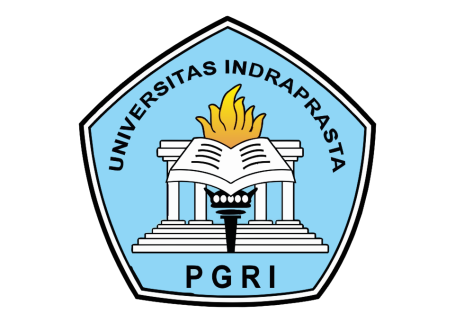 PROGRAM STUDI TEKNIK INFORMATIKA
FAKULTAS TEKNIK DAN ILMU KOMPUTER
UNIVERSITAS INDRAPRASTA PGRI
SEMESTER GENAP TAHUN AJARAN 2020/ 2021
MK:PK43F614 – Penulisan Ilmiah
Tatap Muka ke-4 Teknik Karya Ilmiah
Dosen Koordinator		:  Zetty Karyati, S.S., M.Pd.
Tim Penyusun		:  Endang Sulistyaniningsih, M.Pd.
			   Noor Komari Pratiwi, M.Pd.
			   Rahmawati, S.Pd.I., M.Pd.
			   Rini Sriyanti, M.Pd.
			   Retna Ningsih, M.Pd.
			   Ayu Megawati, M.Pd.
			   Nia Damayanti, M.Pd.
			   Rina Marlia, M.Pd.
			   Anggun Citra Dini Dwi Puspitasari, M.Pd.
			   Randi Ramliyana, M.Pd.
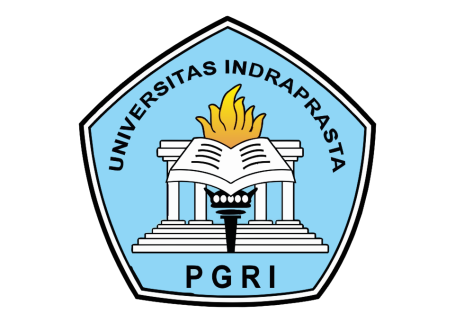 Capaian Pembelajaran Mingguan Mata Kuliah (Sub-CPMK):
Sub-CPMK ke-4, 5, & 6
Mahasiswa dapat memahami dan membuat Kelengkapan awal, isi, serta akhir karangan dalam Penulisan Karya Ilmiah (CP-KMA7)
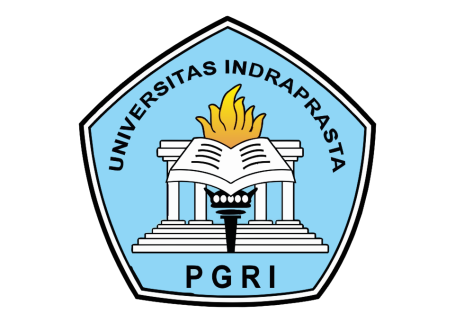 Materi Tatap Muka Keempat
Teknik Karya Ilmiah
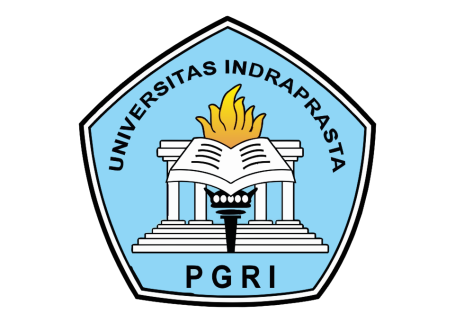 TEKNIK PENULISAN KARYA ILMIAH
Insan ilmiah sudah seharusnya mampu menyajikan karya ilmiah dalam bentuk tulisan. Oleh sebab itu, setiap mahasiswa perlu berlatih menuliskan hasil kegiatan ilmiahnya sehingga aslinya dapat memberikan informasi yang baik bagi pembaca. Pedoman ini ditujukan baik bagi mahasiswa maupun dosen Indraprasta PGRI akan diuraikan teknik penyusun laporan praktik lapangan praktik akhir dan penelitian dengan format yang berlaku di Universitas Indraprasta PGRI.
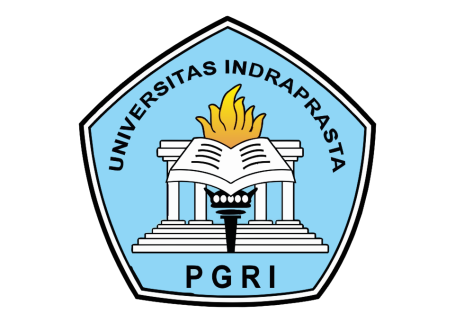 A. Tahap Persiapan
Dalam tahap persiapan penulisan karya ilmiah biasanya dilakukan tiga kegiatan, yaitu
pemilihan topik,
penentuan judul, dan 
pembuatan kerangka karya ilmiah (online).
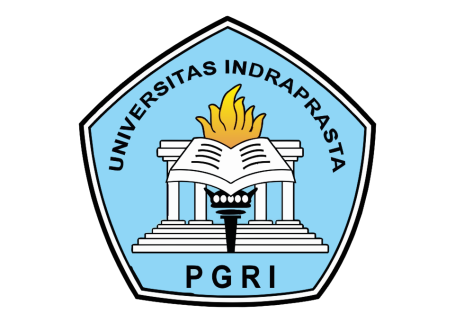 B. Tahapan Pengumpulan Data
Langkah yang harus ditempuh  dalam pengumpulan data adalah mencari informasi dan kepustakaan  (buku, internet, dan lain-lain) mengenai hal-hal yang ada relevansinya dengan judul garapan. Informasi yang relevan diambil sarinya dan dicatat pada kartu hasil studi. Di samping pencarian informasi dari kepustakaan, penyusun juga dapat terjun ke lapangan. Data di lapangan dapat dikumpulkan melalui pengamatan, wawancara atau eksperimen.
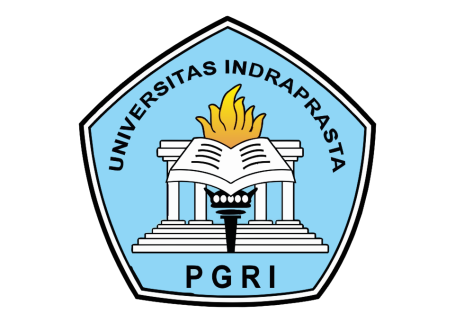 C. Konvensi Karya Ilmiah
Bahan dan Jumlah Halaman
	Jumlah halaman makalah (karya ilmiah sederhana) untuk melengkapi ujian akhir semester dalam mata kuliah tertentu, misalnya berkisar antara 90-150 halaman A4, diluar prakata dan daftar isi. Jumlah halaman skripsi atau tugas akhir untuk memenuhi syarat ujian diploma atau ujian sarjana tidak kurang dari 100 halaman.
Perwajahan
	Yang dimaksud dengan perjawahan adalah tata letak unsur-unsur karya ilmiah serta aturan penulis unsur-unsur tersebut, yang dikaitkan dengan segi keindahan dan estetika naskah. Pembicaraan tentang perwajahan tersebut akan dibahas a). pola ukur kertas dan b) cara penomoran.